GBWC Meeting
November 6, 2024

Bart Merrick - NOAA Chesapeake Bay Office
CONTEXT: WORKFORCE ACTION TEAM
Item 1: Convene the community of CBP partners to support collaboration and awareness regarding workforce/career oriented programming related to the CBP goals and outcomes and enhance opportunities to increase/ improve the pathway(s) to green/clean careers, especially focused on programming supportive of a more diverse and inclusive workforce
Questions:
What opportunities to collaborate exist?
What support can be provided to workforce program participants?
[Speaker Notes: LINKS:
STAC Social Science Report: https://www.chesapeake.org/stac/document-library/overcoming-the-hurdle-addressing-implementation-of-agricultural-best-management-practices-bmps-through-a-social-science-lens/
LGAC Stormwater and Green Infrastructure Report (2019): https://drive.google.com/file/d/1na2sZUJs5UeKbJ55pZTjUCM7YyIpZ-DJ/view?usp=sharing 
1. LGAC recommends that the Chesapeake Bay Program (CBP) partners charge each state or region (more localized) with conducting a needs assessment around the demands of the stormwater and related industries to implement, maintain and inspect BMPs and supply of the workforce.
LGAC recommends identifying the components of workforce development programs that create a successful job pipeline and work to replicate them in other programs as they are developed. Two specific strategies are (1) to connect training programs with the businesses and public agencies and build a relationship from the get-go, and (2) encourage public agencies to include credentials such as certificate or certification criteria in job descriptions.
LGAC recommends that transferable credentials across the Watershed should be developed in order to be most valuable to standardize the base requirements needed.
LGAC recommends the Chesapeake Bay Program consider promoting policy and incentives that support the installation, inspection, maintenance, and enforcement of green infrastructure, creating job opportunities to fill these roles.
LGAC Letter to Exec. Council: https://drive.google.com/file/d/1DrJeVFEq3Nh1NiwSo9lvbUrSxh0ii5Gj/view?usp=sharing - In part this letter is in response to the newly available fed (IRA, ARPA, Infrastructure funding to support CBP oriented work - but there is not capacity in the region to implement beyond the status quo…need to have space and staff for innovative thinking
Identify jurisdiction workforce development training programs to support blue/green jobs
LGAC calls on the Chesapeake Executive Council to take the leadership role in promoting the requisite green infrastructure workforce development, training and certification programs as a means to support local economies and continue watershed restoration efforts.

From STAC Report: Overcoming the Hurdle: Addressing Implementation of Agricultural Best Management Practices (BMPs) Through a Social Science Lens (July 2021)


KEY FINDING: Fostering Career Conservationists is Essential.  

Conservation professionals are critical to establishing trust and building working relationships with farmers. The negative impacts of staffing challenges on BMP implementation have been documented in recent social science research. Workshop participants indicated that conservation districts continue to face challenges in attracting, retaining and funding staff sufficiently, echoing technical assistance needs outlined by the Chesapeake Bay Commission in 2017. Additionally, the conservation workforce is in the midst of a retirement wave that must be met with the successful recruiting of a new generation of conservationists.   Immediate Need: Implement strategies to retain and increase staffing in conservation district and USDA-NRCS offices where needed and warranted based on local conservation goals and outcomes by pairing university graduates with the organizations before graduation.     

Recommendation #8: The CBP should support new incentive structures for the development and retention of conservation professionals. 
Strategies will vary depending on the organizational framework of conservation districts in each of the six Bay states.   

Proposed CBP Partner(s): Management Board Specific Considerations: 
a. Evaluate the need for predictable funding to conservation districts that allows for competitive staff salary and benefits, relative to federal and private sector conservation. 
b. Develop a framework for equitably distributing funding for conservation district staffing based on both a history of positive water quality outcomes and continued need for improvement, while maintaining equitable employment practices.]
CONTEXT: WORKFORCE ACTION TEAM
Item 2: Overview: Better understand the programs that currently exist to support career/workforce development related to Chesapeake Bay Program outcomes, and the barriers that exist within this system for underrepresented individuals. Work to understand the effectiveness of this programming in supporting individuals finding suitable employment, developing the intended skills and competencies, or progressing along a pathway(s).
[Speaker Notes: LINKS:
STAC Social Science Report: https://www.chesapeake.org/stac/document-library/overcoming-the-hurdle-addressing-implementation-of-agricultural-best-management-practices-bmps-through-a-social-science-lens/
LGAC Stormwater and Green Infrastructure Report (2019): https://drive.google.com/file/d/1na2sZUJs5UeKbJ55pZTjUCM7YyIpZ-DJ/view?usp=sharing 
1. LGAC recommends that the Chesapeake Bay Program (CBP) partners charge each state or region (more localized) with conducting a needs assessment around the demands of the stormwater and related industries to implement, maintain and inspect BMPs and supply of the workforce.
LGAC recommends identifying the components of workforce development programs that create a successful job pipeline and work to replicate them in other programs as they are developed. Two specific strategies are (1) to connect training programs with the businesses and public agencies and build a relationship from the get-go, and (2) encourage public agencies to include credentials such as certificate or certification criteria in job descriptions.
LGAC recommends that transferable credentials across the Watershed should be developed in order to be most valuable to standardize the base requirements needed.
LGAC recommends the Chesapeake Bay Program consider promoting policy and incentives that support the installation, inspection, maintenance, and enforcement of green infrastructure, creating job opportunities to fill these roles.
LGAC Letter to Exec. Council: https://drive.google.com/file/d/1DrJeVFEq3Nh1NiwSo9lvbUrSxh0ii5Gj/view?usp=sharing - In part this letter is in response to the newly available fed (IRA, ARPA, Infrastructure funding to support CBP oriented work - but there is not capacity in the region to implement beyond the status quo…need to have space and staff for innovative thinking
Identify jurisdiction workforce development training programs to support blue/green jobs
LGAC calls on the Chesapeake Executive Council to take the leadership role in promoting the requisite green infrastructure workforce development, training and certification programs as a means to support local economies and continue watershed restoration efforts.

From STAC Report: Overcoming the Hurdle: Addressing Implementation of Agricultural Best Management Practices (BMPs) Through a Social Science Lens (July 2021)


KEY FINDING: Fostering Career Conservationists is Essential.  

Conservation professionals are critical to establishing trust and building working relationships with farmers. The negative impacts of staffing challenges on BMP implementation have been documented in recent social science research. Workshop participants indicated that conservation districts continue to face challenges in attracting, retaining and funding staff sufficiently, echoing technical assistance needs outlined by the Chesapeake Bay Commission in 2017. Additionally, the conservation workforce is in the midst of a retirement wave that must be met with the successful recruiting of a new generation of conservationists.   Immediate Need: Implement strategies to retain and increase staffing in conservation district and USDA-NRCS offices where needed and warranted based on local conservation goals and outcomes by pairing university graduates with the organizations before graduation.     

Recommendation #8: The CBP should support new incentive structures for the development and retention of conservation professionals. 
Strategies will vary depending on the organizational framework of conservation districts in each of the six Bay states.   

Proposed CBP Partner(s): Management Board Specific Considerations: 
a. Evaluate the need for predictable funding to conservation districts that allows for competitive staff salary and benefits, relative to federal and private sector conservation. 
b. Develop a framework for equitably distributing funding for conservation district staffing based on both a history of positive water quality outcomes and continued need for improvement, while maintaining equitable employment practices.]
LANDSCAPE ASSESSMENT
GIT funded project to:
Inventory existing career/workforce programs and the types of career pathways supported by these programs.
Describe how agencies & organizations intersect with these career/workforce programs to provide pathways from these programs to jobs.
Identify barriers in this system for underrepresented individuals and suggestions for addressing them. 
Review of labor market data related to green/clean careers and how this can be used to inform program development and decision-making.
WE Strategies Team
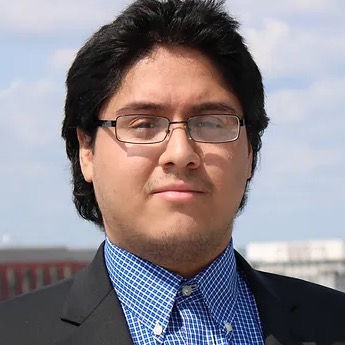 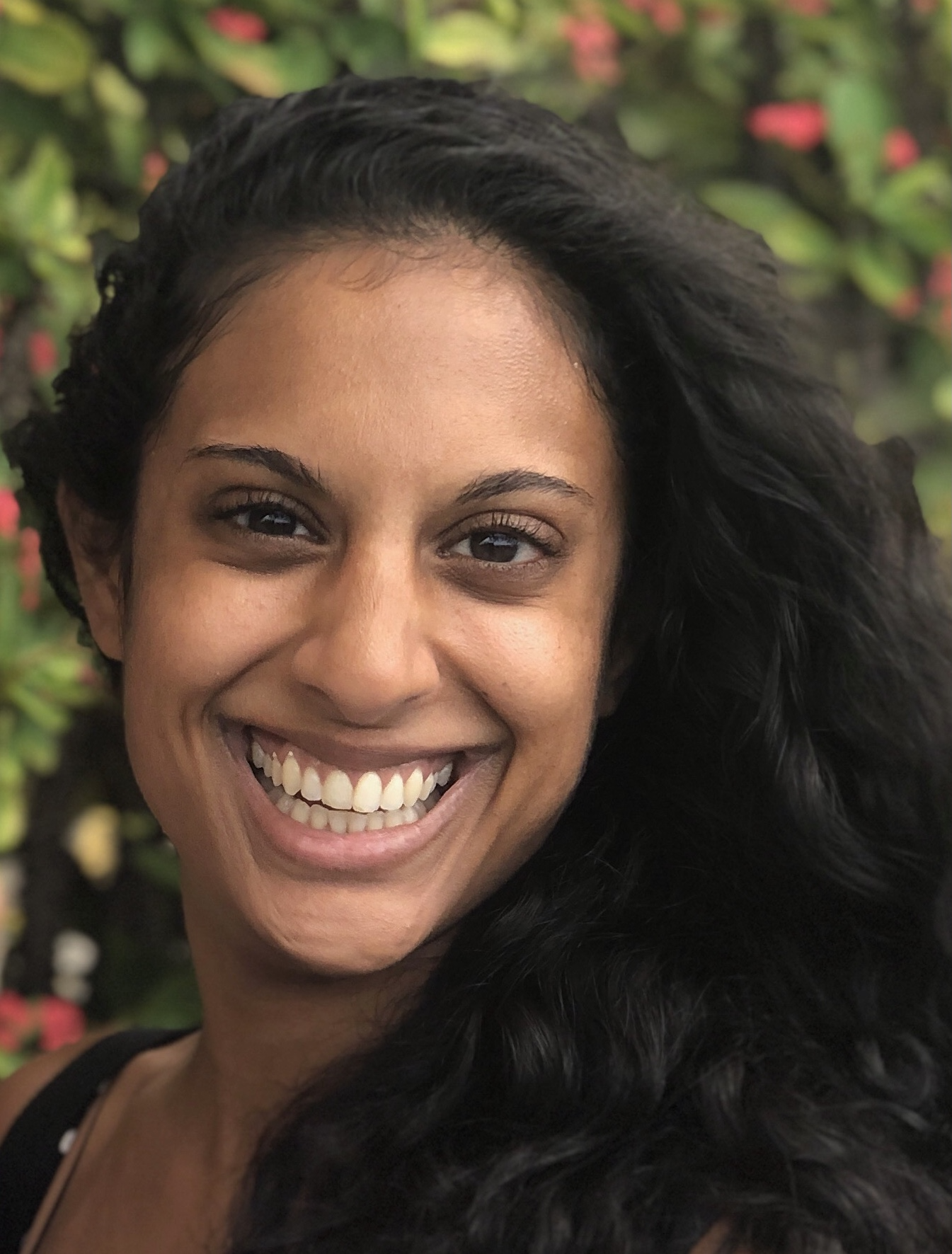 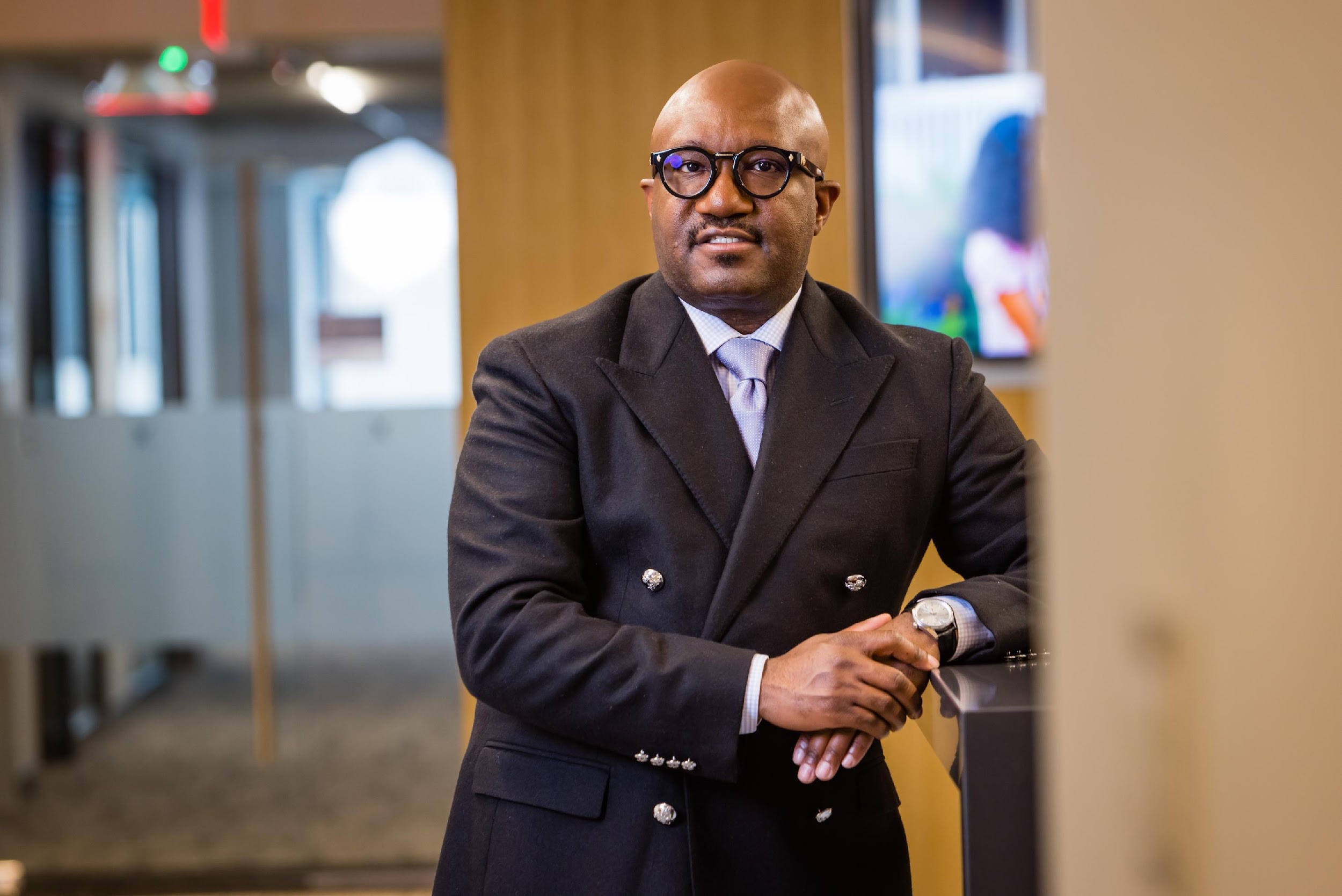 Yaser (Yaz) Alhusaini
Senior Policy Associate
Genevieve D'Cruz
Consultant
Alexus Faunteroy
Program Director
Enrique Lopez
Program Analyst
Cedric Thompson 
CEO
Landscape Assessment
Support CBP partners in the identification of and communication about the suite of existing training programming, workforce needs, and careers within watershed states of Pennsylvania, Maryland, Virginia, Delaware, New York and West Virginia.

Highlight potential pathways to entry for individuals interested in emerging jobs in the Bay region, increase collaboration amongst existing programs, uplift, find efficiencies, and fill gaps in the programming along these pathways.
1. Career and Workforce Training Provider Database
Informational database showcase information on training providers that prepare jobseekers in emerging jobs within the Chesapeake Bay region.
Project Outcomes
2. Identify Barriers & Opportunities for Historically Underrepresented Groups
Identify barriers in this system for underrepresented individuals and suggestions for addressing them, as well as opportunities to advance in their career.
3. Develop an Interactive Career Map
The Career Network Map provides representation of pathways within green emerging jobs.
Highlights various roles that are aligned to the workforce needs of each Goal Implementation Team (GIT), based on Job level (Origin, Gateway, and Target).
Emerging Qualitative Themes
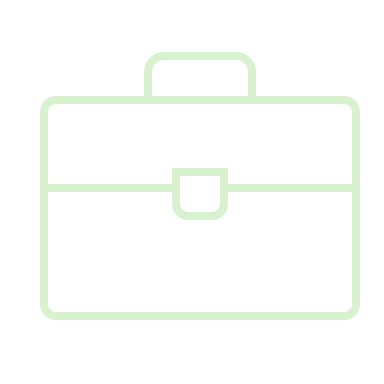 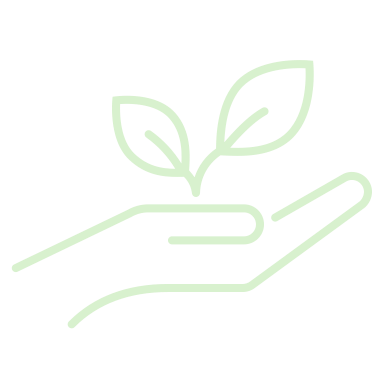 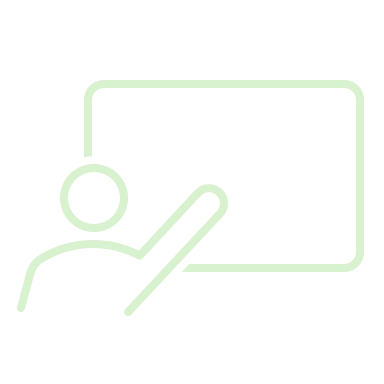 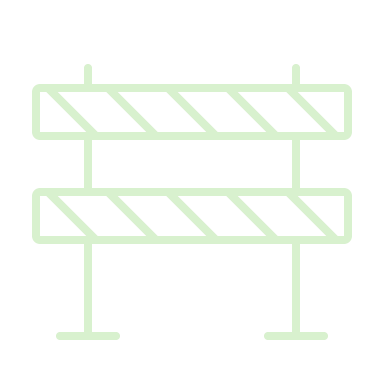 Participant Roles
Benefits of Green Jobs
Emerging Jobs and Necessary Training
Barriers to Accessing and Advancing in Emerging Jobs
Passion for the environment and clean energy
Cultural or familial connections to the environment
Partnerships with district agencies
Enjoying the outdoors
Youth participants are unaware about emerging jobs, needed training, and next steps after  completion
Conflicting findings on degree requirements and expectations
Recruiting through parks, social media, college/high school career fairs, recruitment events, career services programs
Advanced training programs often require payment, and there is a lack of funding for programs in rural areas. 
Feeling underappreciated, facing burnout, and having many hats at once. 
Difficult to advance in field positions compared to administrative positions, and that seasonal positions are the only way for them to enter the emerging jobs industry.
Policy-related work
Science & Lab-related work
Park Management and Outdoor work
[Speaker Notes: Benefits of Green Jobs: shows a lot of non-monetary attachments to the field, further enhancing motivation and ability to recruit. 
Conflicting findings on emerging jobs training:
Federal/state agencies say there is no need of a degree past a Bachelor’s degree 
HR staff mention providing support for GRE prep and advanced degrees 
Historically underrepresented participants mentioned needing higher degrees for the right connections; “you need to have degrees to have respect”]
Recommendations
1
Establish systematic structures to eliminate barriers that produce inequitable outcomes across employment levels
Expanded Career Map with emerging job needs within the next 5-10 years
Clarify career paths into mid-level roles
Level the playing field by creating a shared knowledge base of career opportunities and pathways of emerging jobs
A
Ensure people who face employment barriers have access to relevant support services.
B
Training incentives such as childcare support and transportation assistance
Flexible training options such as asynchronous or virtual sessions
Recommendations
2
Develop and disseminate a long-term plan to directly engage with current and prospective employees from underrepresented groups.
Identify organizations, universities, community colleges and trade schools that predominantly serve underrepresented communities and establish a presence.
Partner with community-based organizations that serve underrepresented groups
A
Commission and implement a strategic engagement plan
B
Establish centralized mentorship opportunities between entry-level employees and higher-level roles
Chesapeake Bay network employees are matchmade with each other as mentors and mentees, based on their job level. 
Fosters deep relationships and sets them up to expand their skills
[Speaker Notes: Career map knowledge base of emerging jobs (Rec.1) can be disseminated throughout these identified channels. 
Partnering with community-based: can accelerate the process of identification, as well as act as a talent pool to bridge the needed gap in representation 
Fosters deep relationships and sets them up to expand their skills, leading to more meaningful engagement within the workplace, such as joining affinity groups]
Recommendations
3
Center and maintain relationships with training providers as key partners in closing gaps within emerging jobs.
Build a strategy gathering training providers and employers within the CBP program in the same channels. 
Relationship built and maintained on mutual benefit and goes through periodic realignment.
Establish direct communication with training providers to align employer demands with training programs’ supply of jobseekers
A
Organize an annual convening to host the CBP, employers, and training providers within Chesapeake Bay.
Share details about career maps from employers and training providers, disseminate vacancies, and conduct workshops to increase stakeholder collaboration
B
NEXT STEPS
Communicate findings and recommendations to CBP Leadership

ID recommendations to move forward in the short term

ID CBP PoC to continue this work